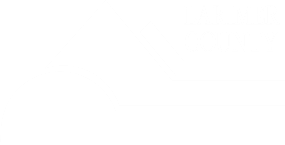 Larimer County
Solid Waste Fund Analysis
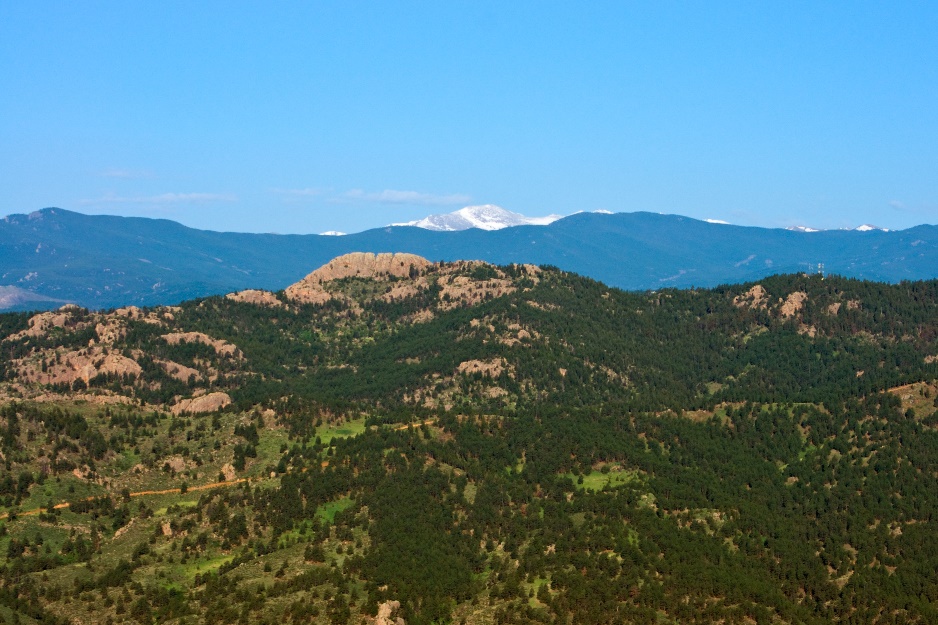 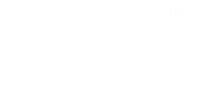 Larimer county 2020 budget
Fee History
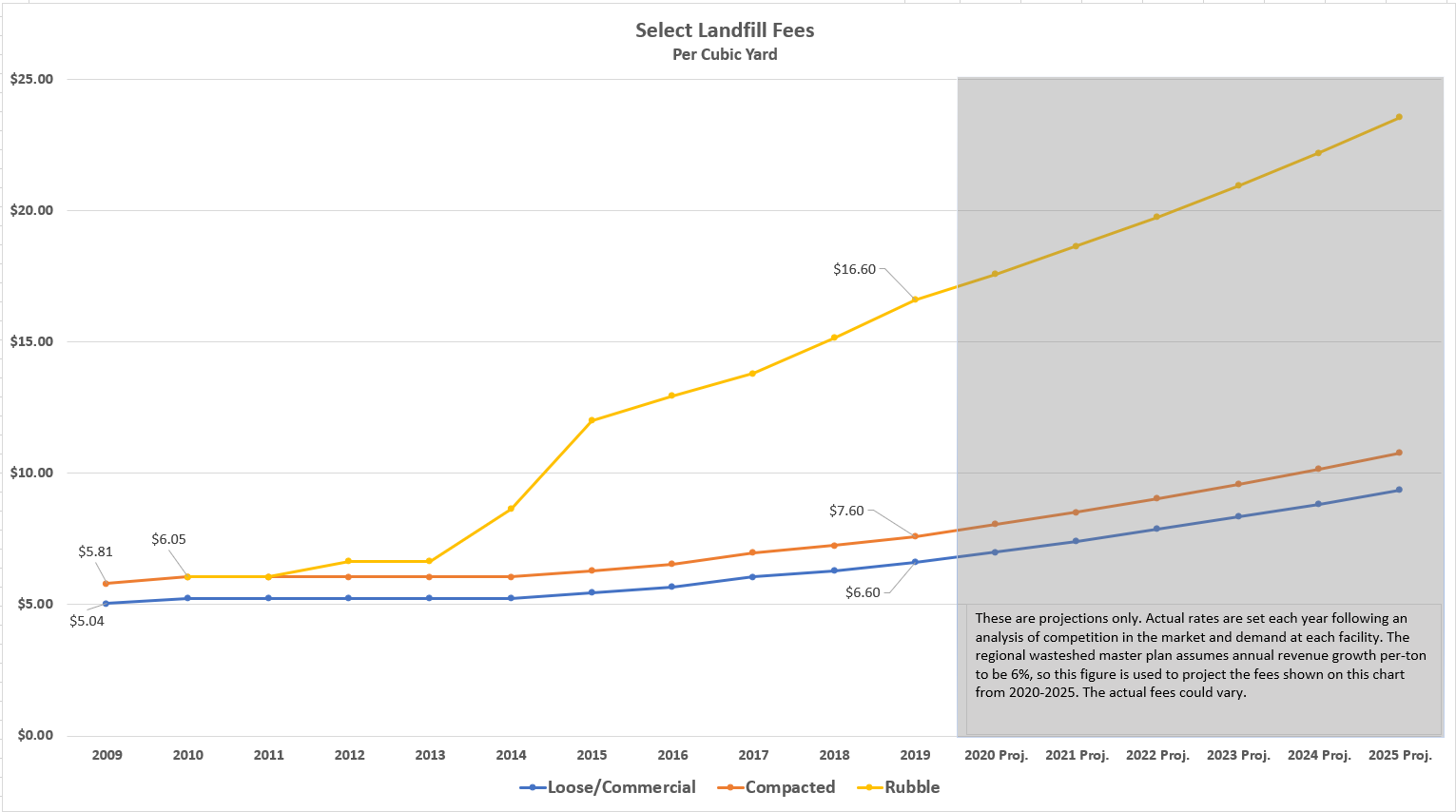 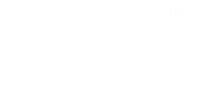 Larimer county 2020 budget
Actual and Projected Revenues
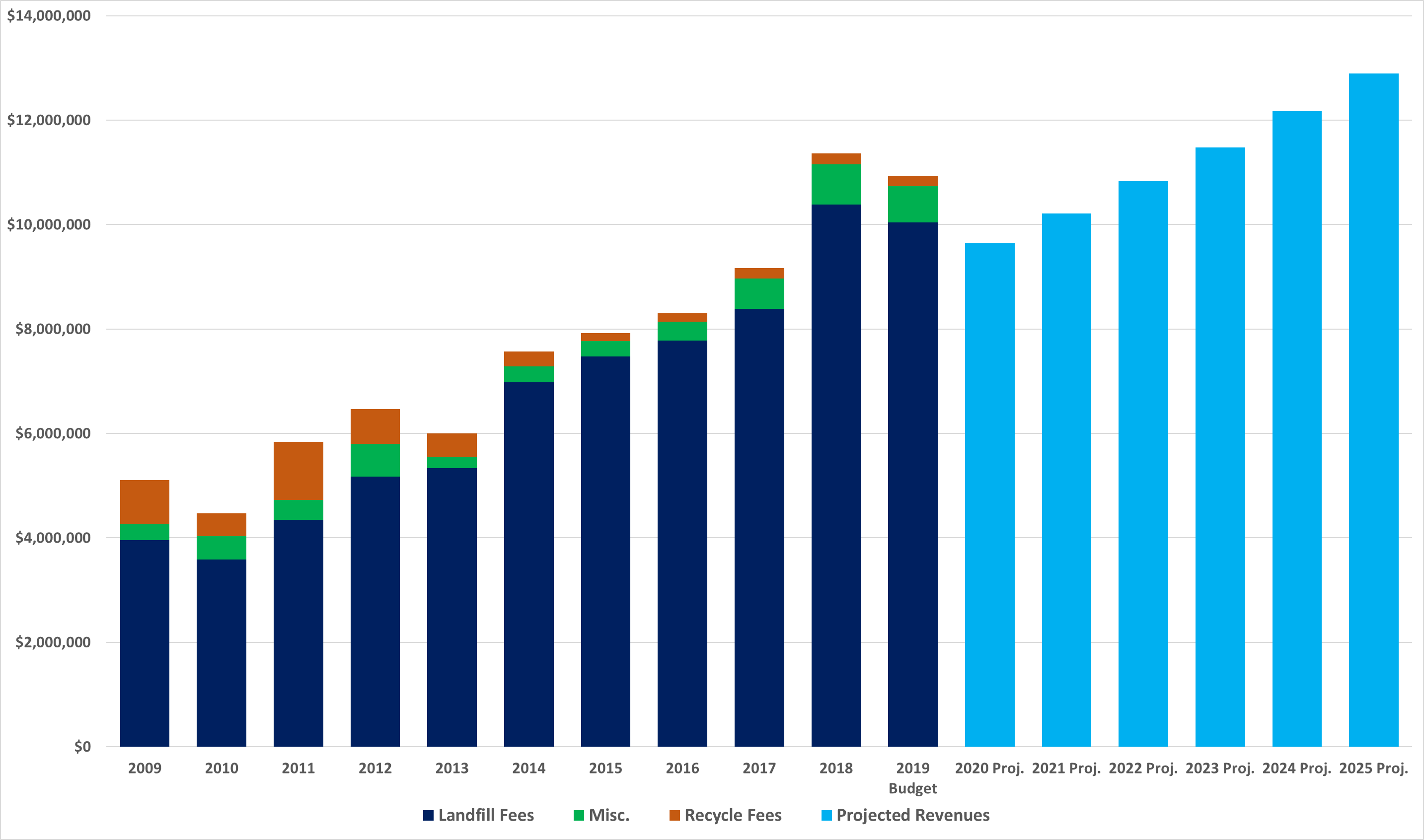 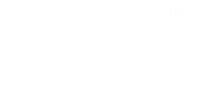 Larimer county 2020 budget
Actual and Projected Expenses
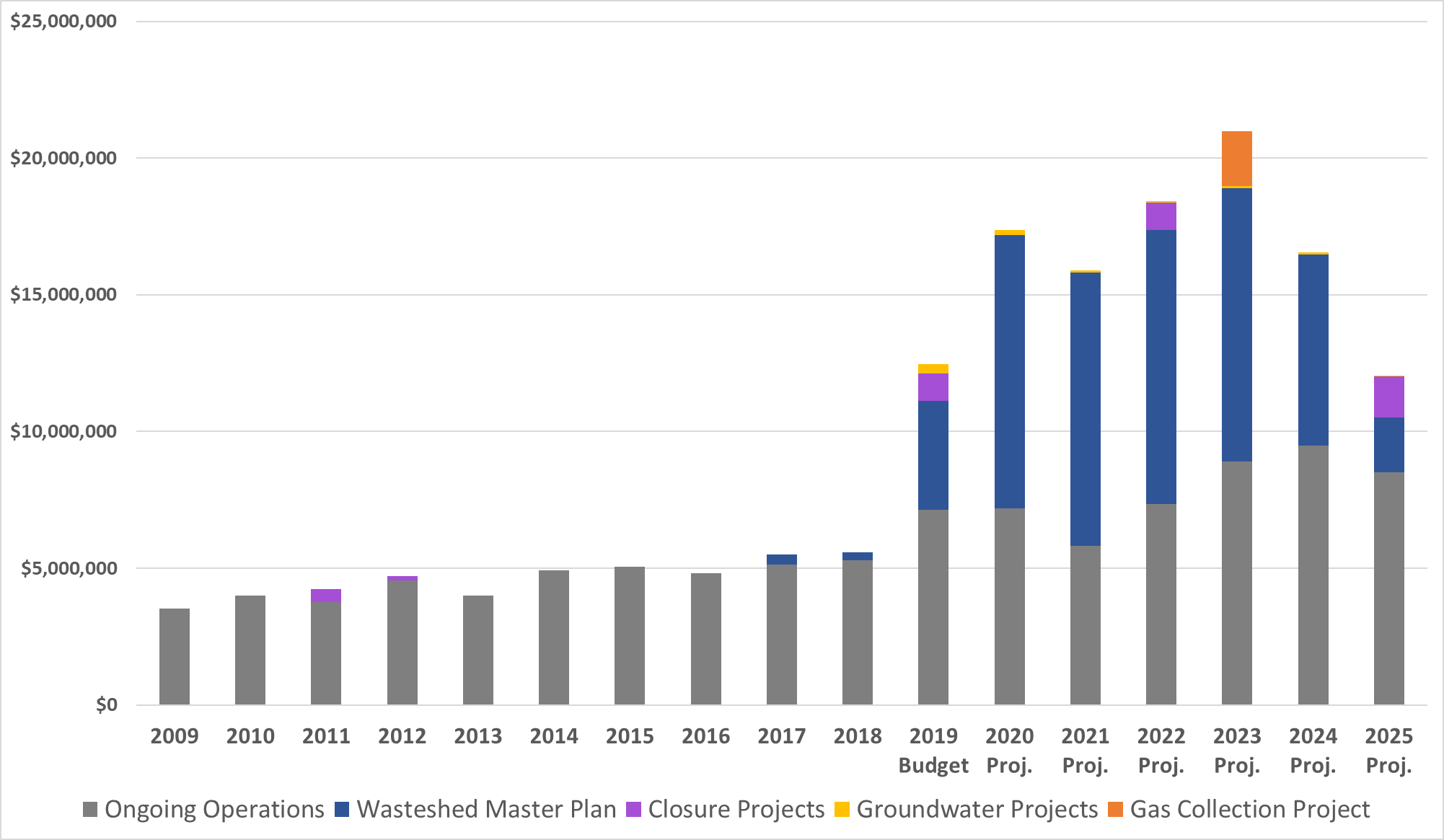 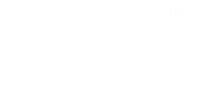 Larimer county 2020 budget
Net Profit / (Loss)
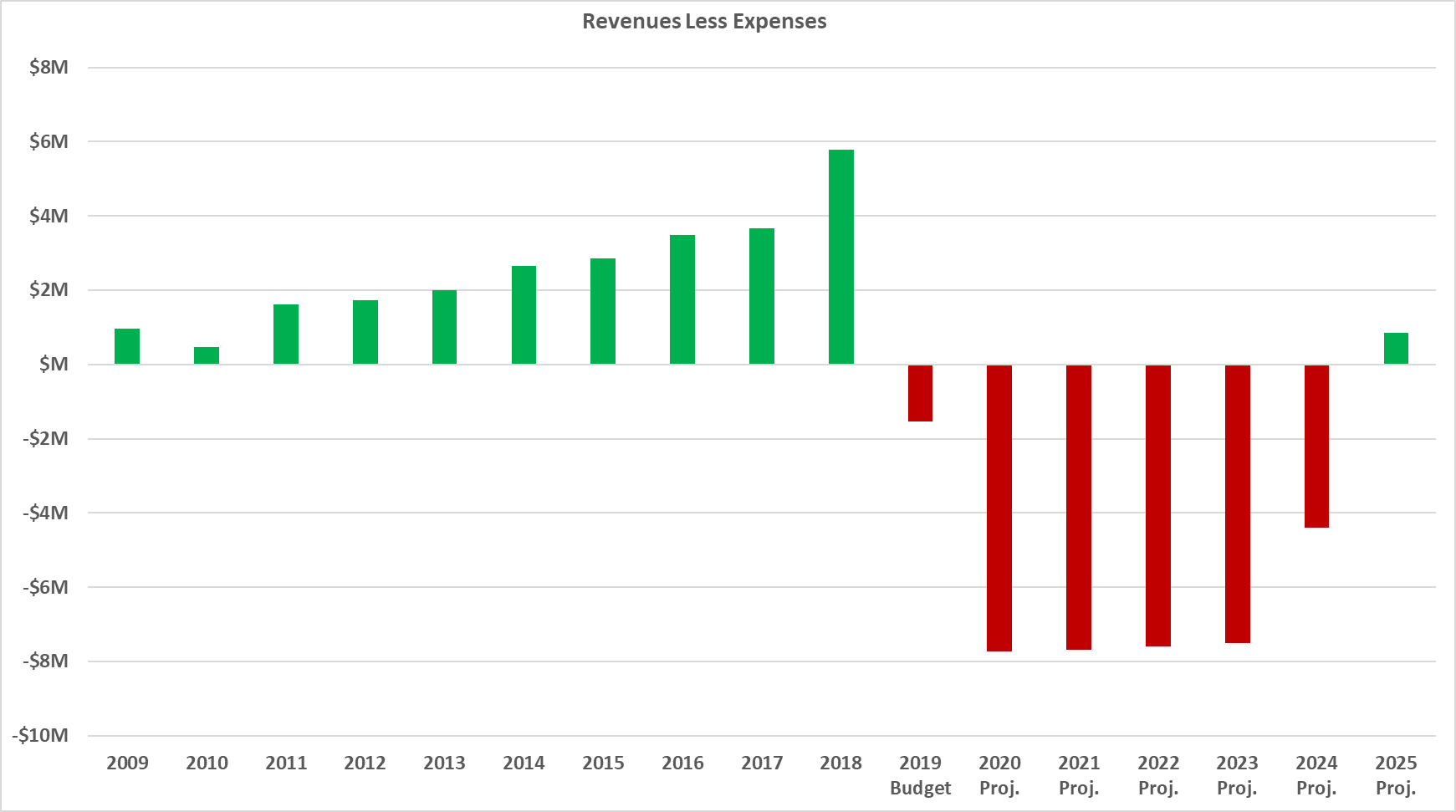 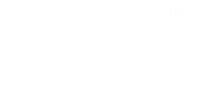 Larimer county 2020 budget
Fund Balance
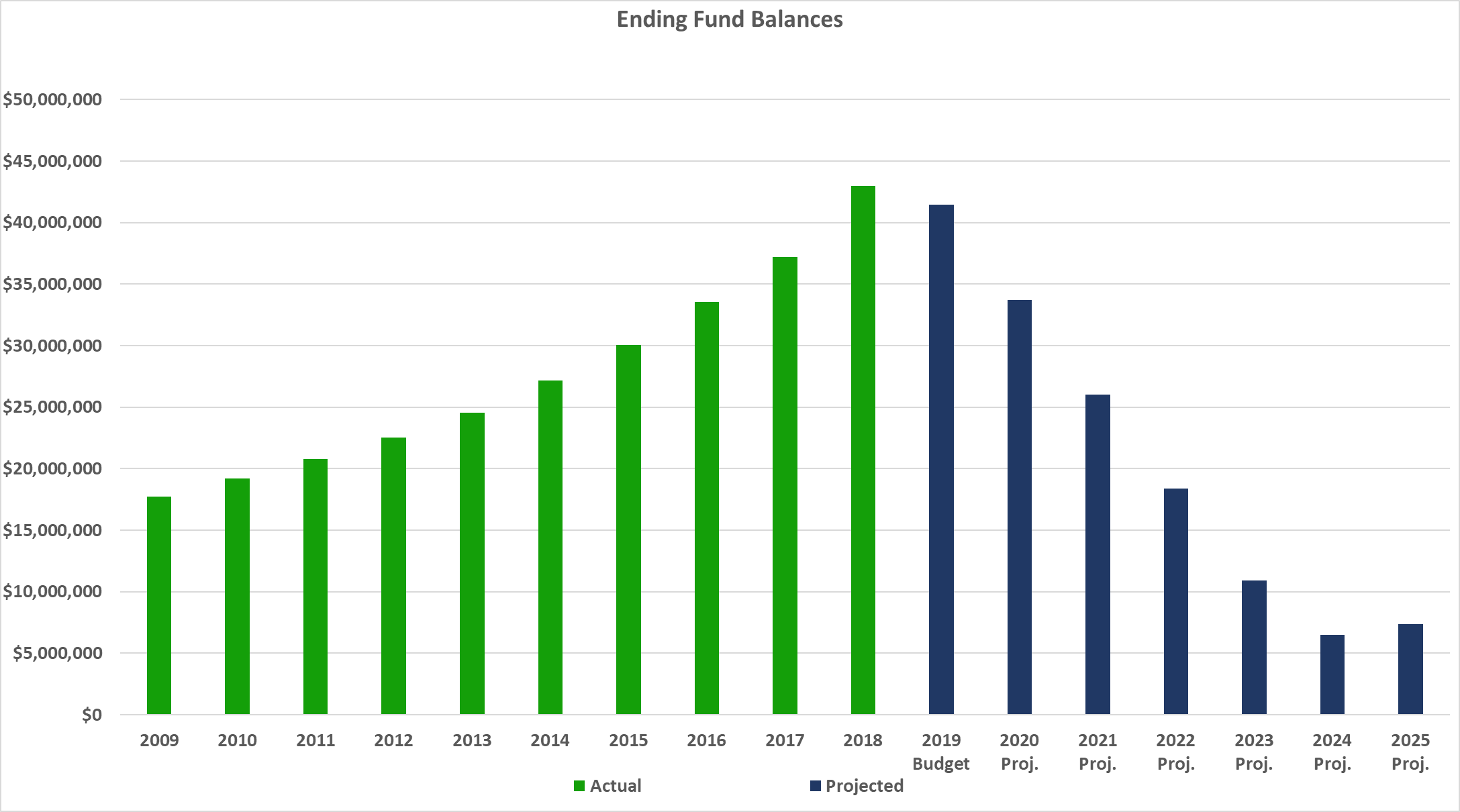